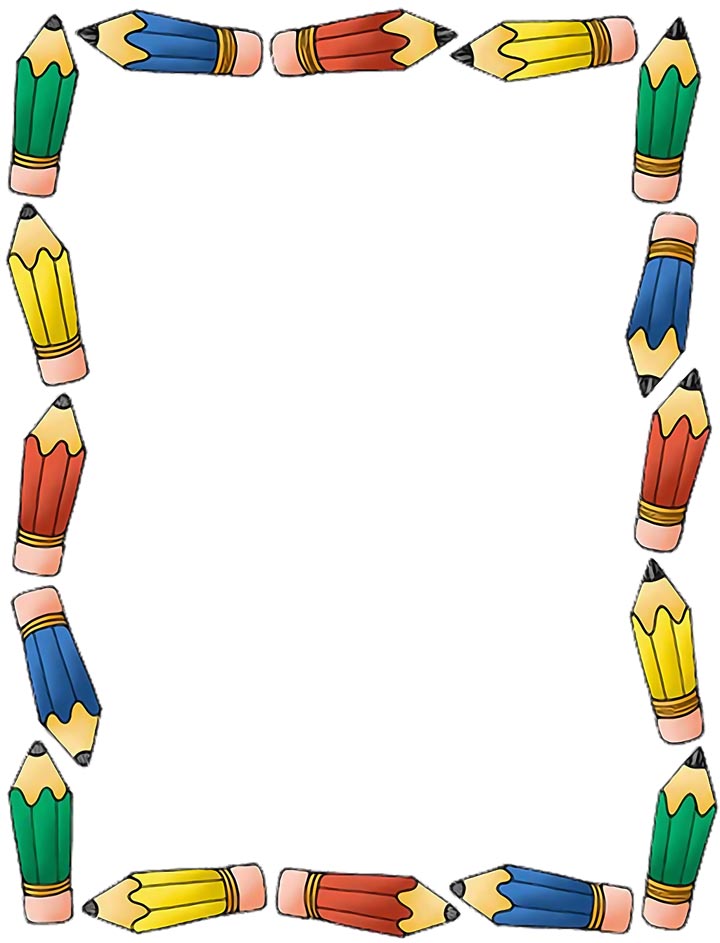 Martes,10/11/2020
Reforzamos la multiplicación llevando
3   5              6   9              4   7              9   8         
X   2             X   2              X   2              X   2
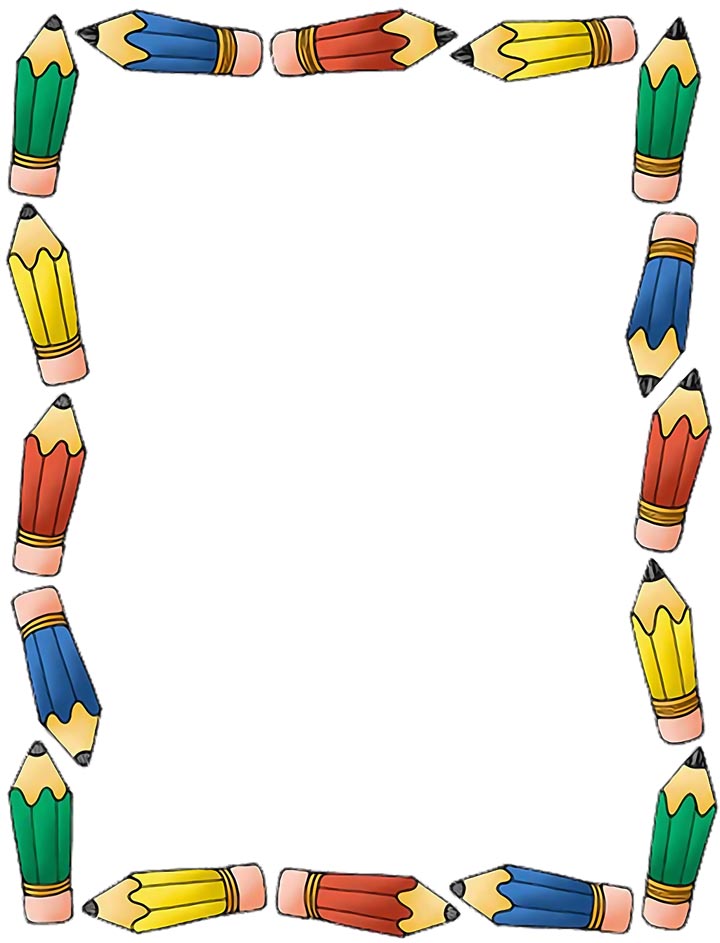 3   9              5   4             8   6               2   7
X   3              X  3             X   3               X  3
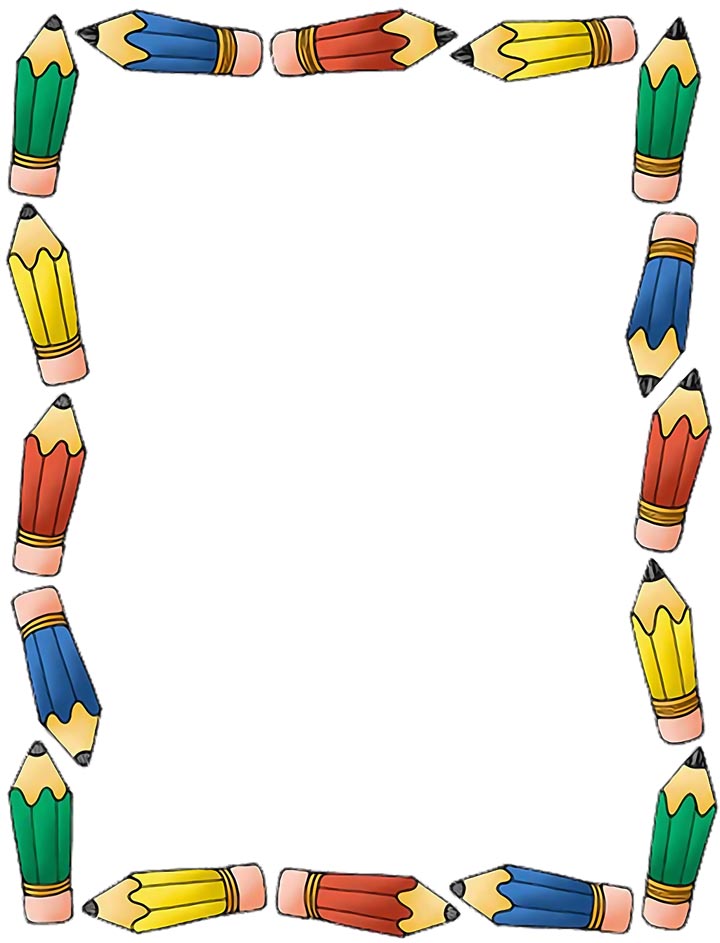 5   9              9   3               6   4            3   6
X   4              X  4                X  4            X   4